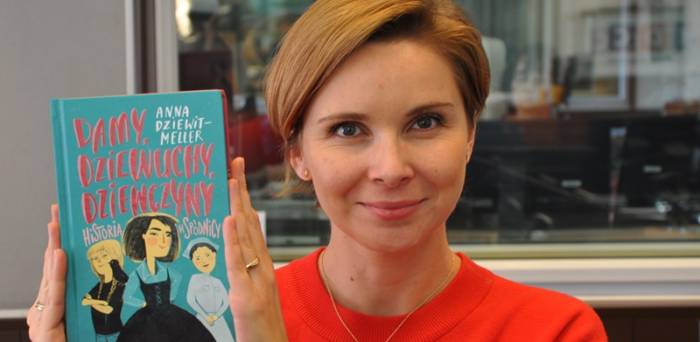 Biblioteka szkolna poleca
"Damy, dziewuchy, dziewczyny. Historia w spódnicy" 
Anna Dziewit - Meller
Dzisiejsza propozycja ze szkolnej biblioteki
To książka pani Anny Dziewit – Meller pod tytułem: "Damy, dziewuchy, dziewczyny. Historia w spódnicy" z pięknymi ilustracjami pani Joanny Rusinek.
W swojej książce autorka zapoznaje nas z kobietami, które w pewnym stopniu zmieniły Polskę i świat.
Są to kobiety z różnych środowisk i różnych epok. Łączy je heroizm, ciekawość świata, łamanie barier, pasja i chęć działania.
Anna Dziewit-Meller wzorowała się na doskonałej książce "Opowieści na dobranoc dla młodych buntowniczek" Eleny Favilli i      Franceski Cavallo. Stworzyła opowieśc o polskich wyjątkowych  kobietach, które w niczym nie ustępują światowym bohaterkom.
Są tu królowe i arystokratki, poetki, artystki, bohaterki wojenne i naukowcy. Niektóre znane i podziwiane, inne zapomniane, a warte przypomnienia. Ich historie zostały opowiedziane w sposób krótki i humorystyczny, a jednocześnie bardzo sugestywny i obrazowy.
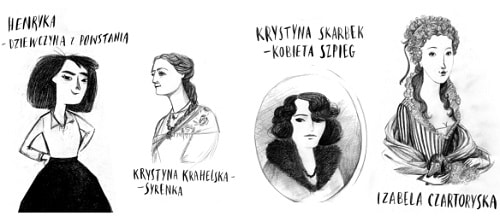 Zabawna, intrygująca i  inspirująca lektura nie tylko dla dziewcząt. 

Szczerze polecam !
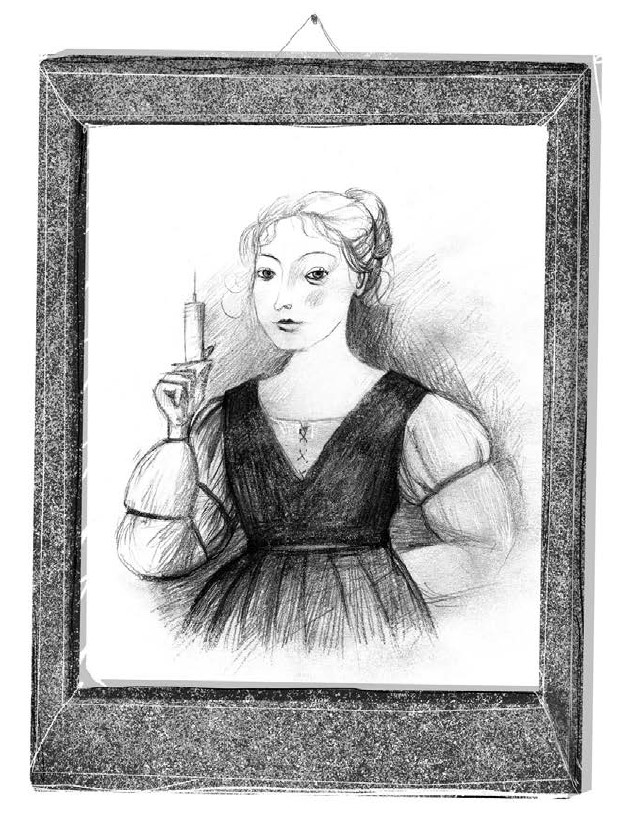 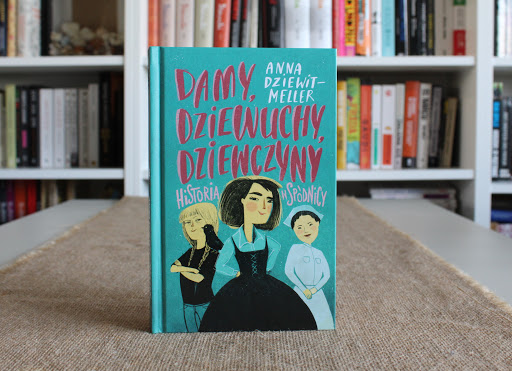 Dziękuję za uwagę!
Prezentację wykonała Anita Barabasz  
Wykorzystano zdjęcia z Google Grafika 
Tekst własny